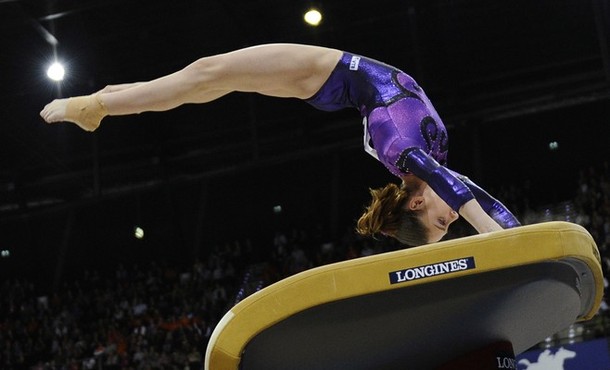 Table de Saut 6ème
2024-2025
Généralités
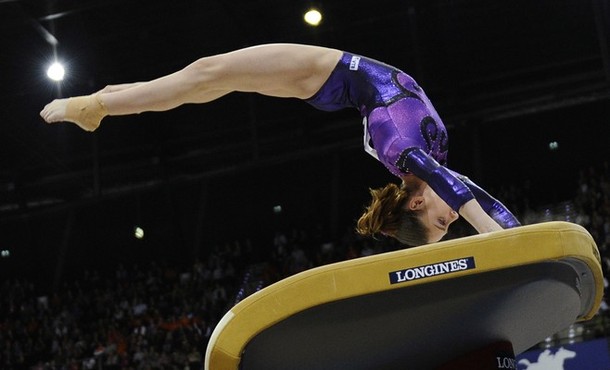 Note D : valeur du saut  de 11,70 points  à 13 points
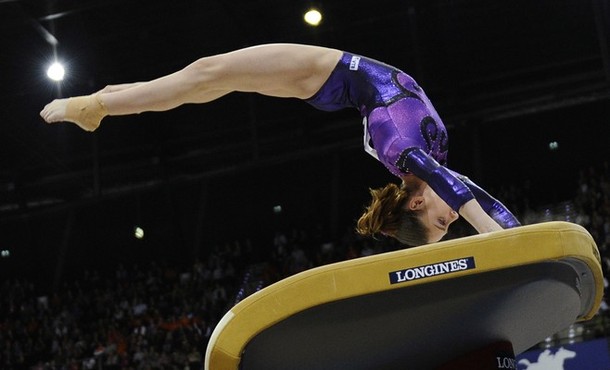 La gymnaste à le choix entre 12 sauts
Précisions
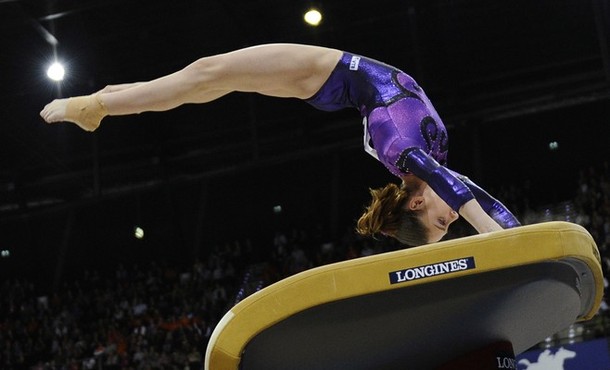 Les gymnastes sont responsables de l’annonce des sauts qu’elles exécutent. 

Les sauts exécutés peuvent être différents

Saut exécuté différent du saut annoncé appartenant à la grille SP

Saut exécuté avant le signal des juges, saut à refaire SP
Précisions
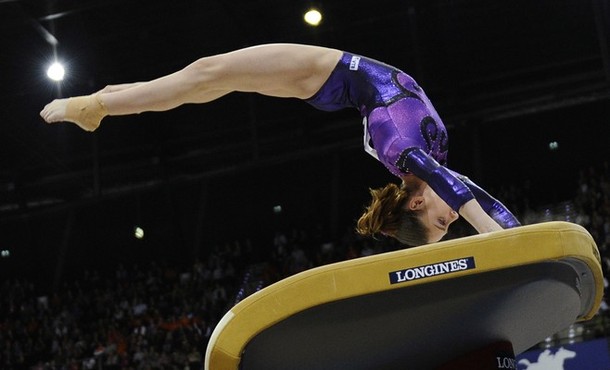 Précisions
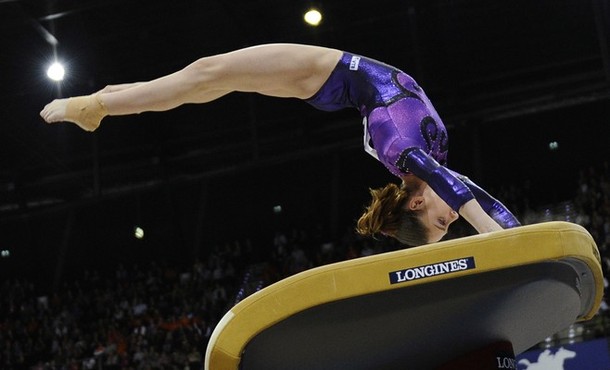